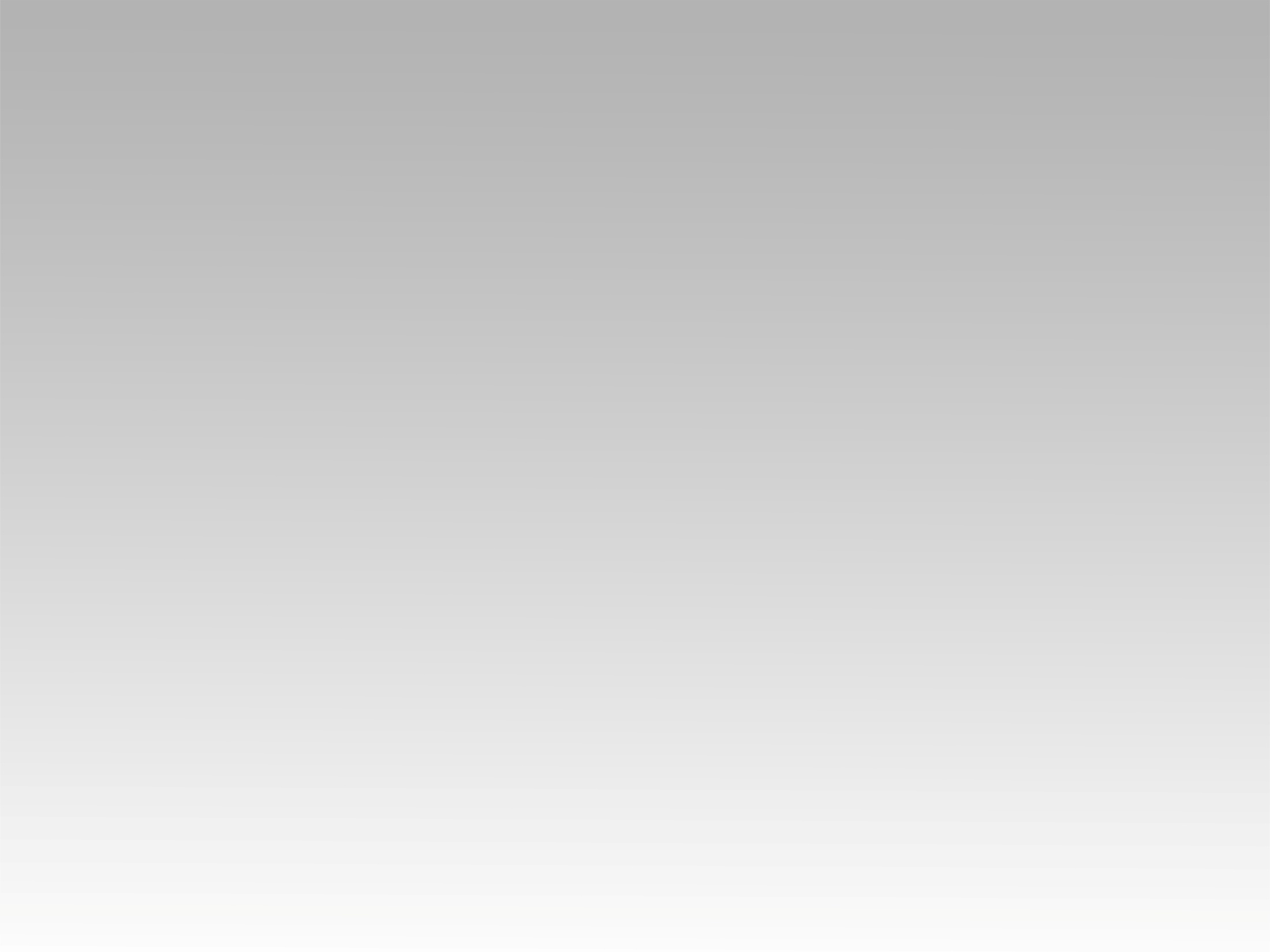 تـرنيــمة
بنعَظِّم شَخص المَسيح
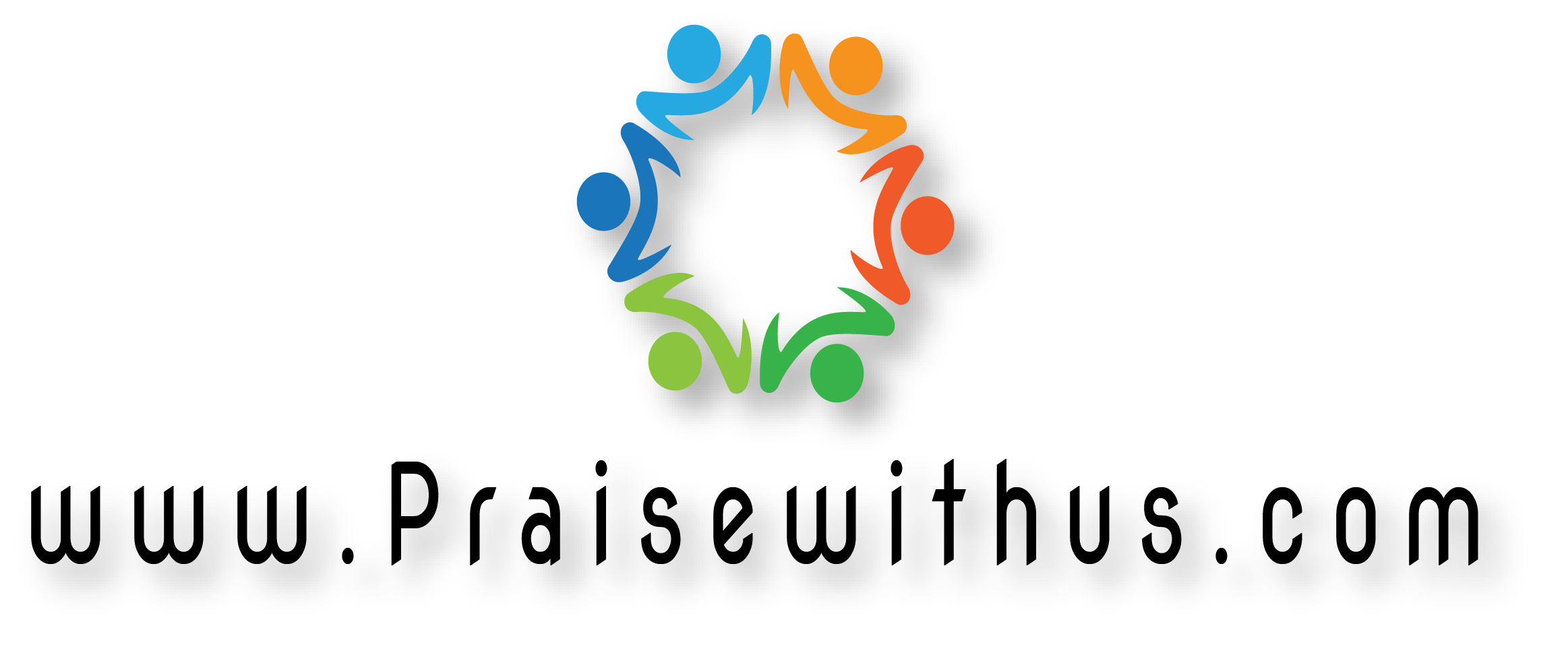 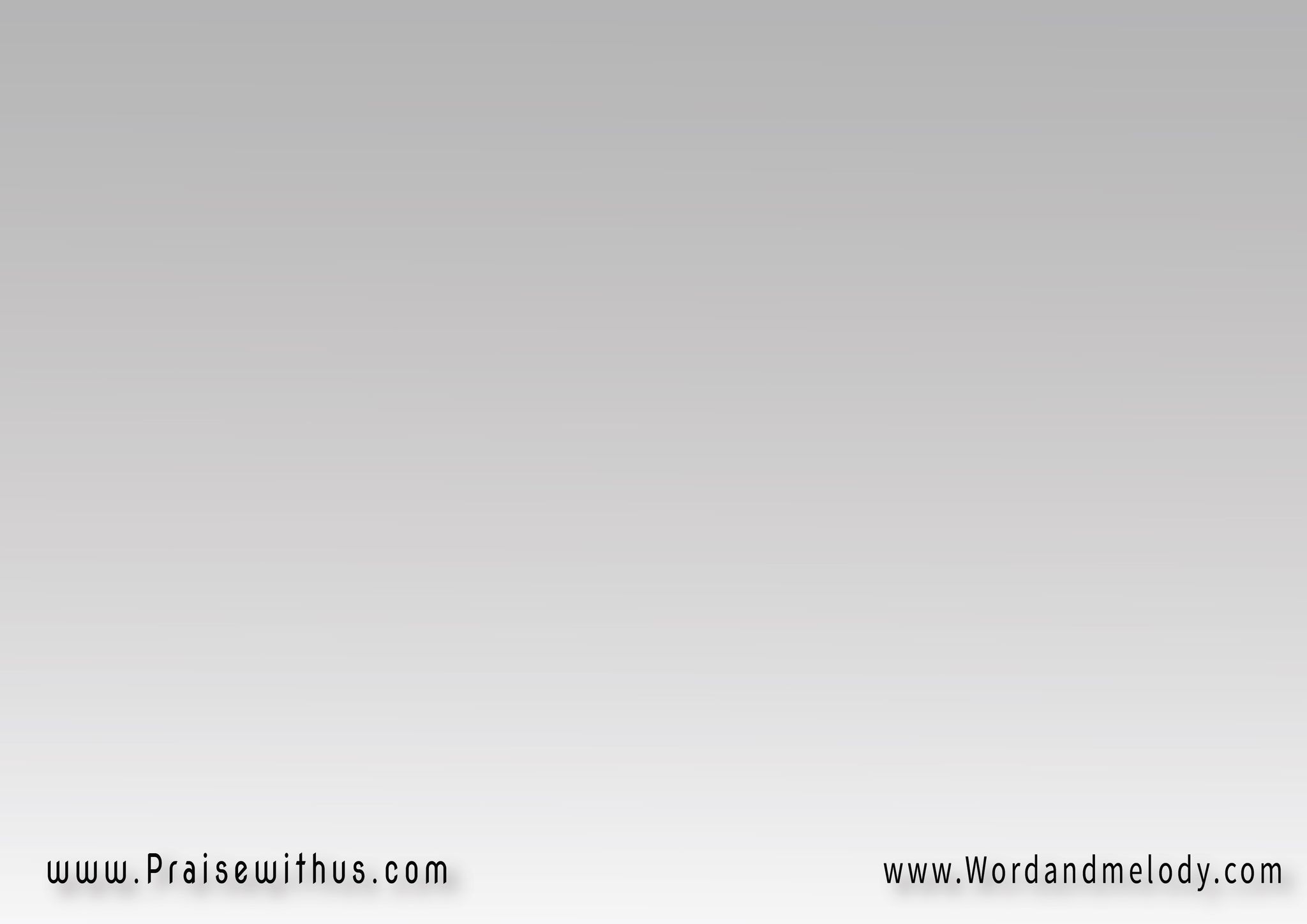 1- بنعَظِّم شَخص المَسيحوبنِرفَع لاسمـــه التَّسبيحكُل رُكبَــــة وكُل لِسَــانرَاح تُسجُد لاسم المَسيح
benaazzem shakhS elmaseehwe bnerfaa lesmot tasbeehkol rokba we kol lesan  rah tosjod lesm elmaseeh

We magnify The Christ and praise Him.
 Every knee and every tongue will worship Him.
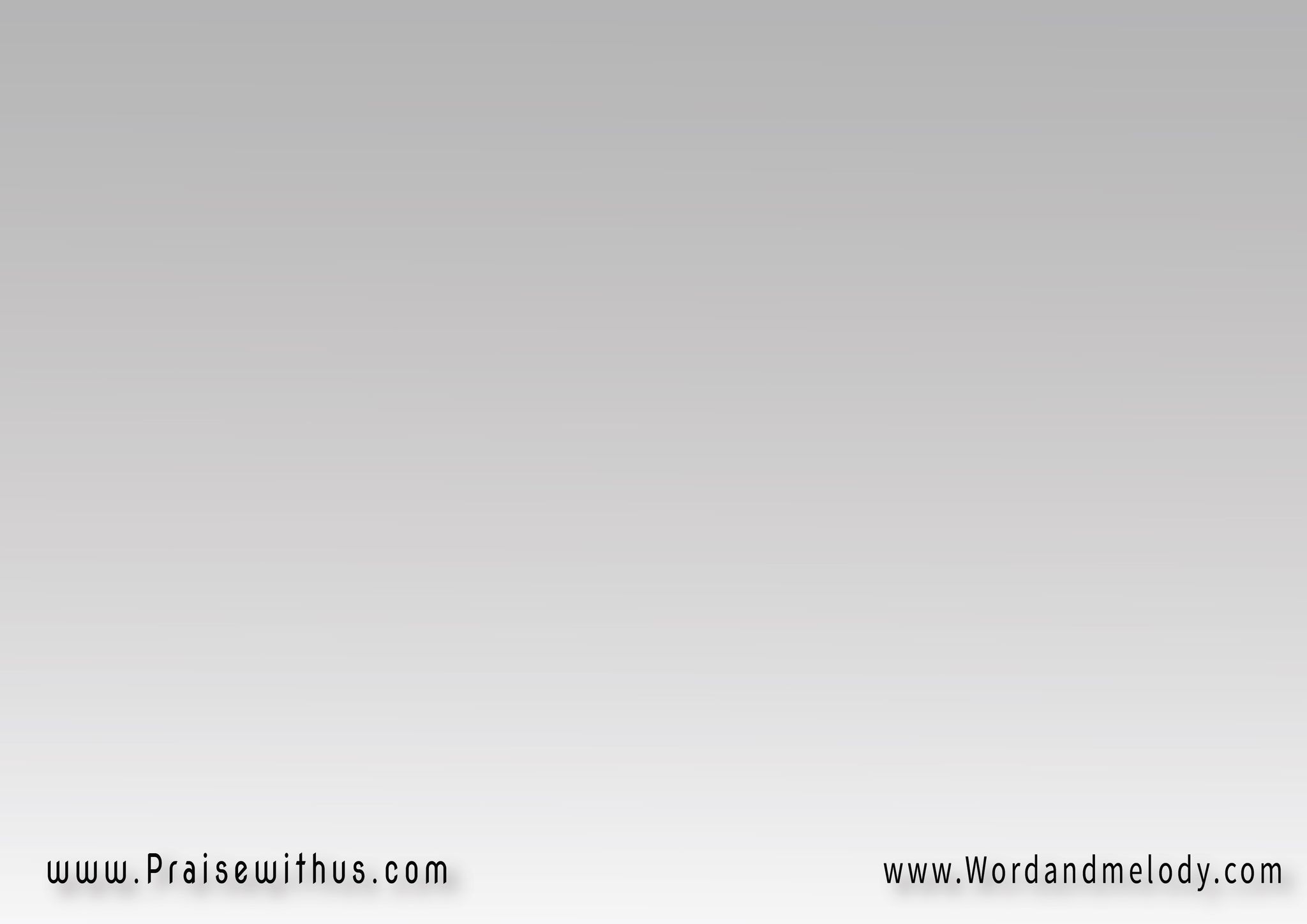 القرار:بالدَّم المَسفُوك   رَاح نِرفَع الرَّايَاتولمَلِك المُلـوك   بنعَلِّي التَّسبيحَــات
beddam elmasfook   rah nerfaa errayatwe lmalek elmolok   benaalli ettasbeehat

We will raise banners with the shed blood and
 raise praises to the King of kings.
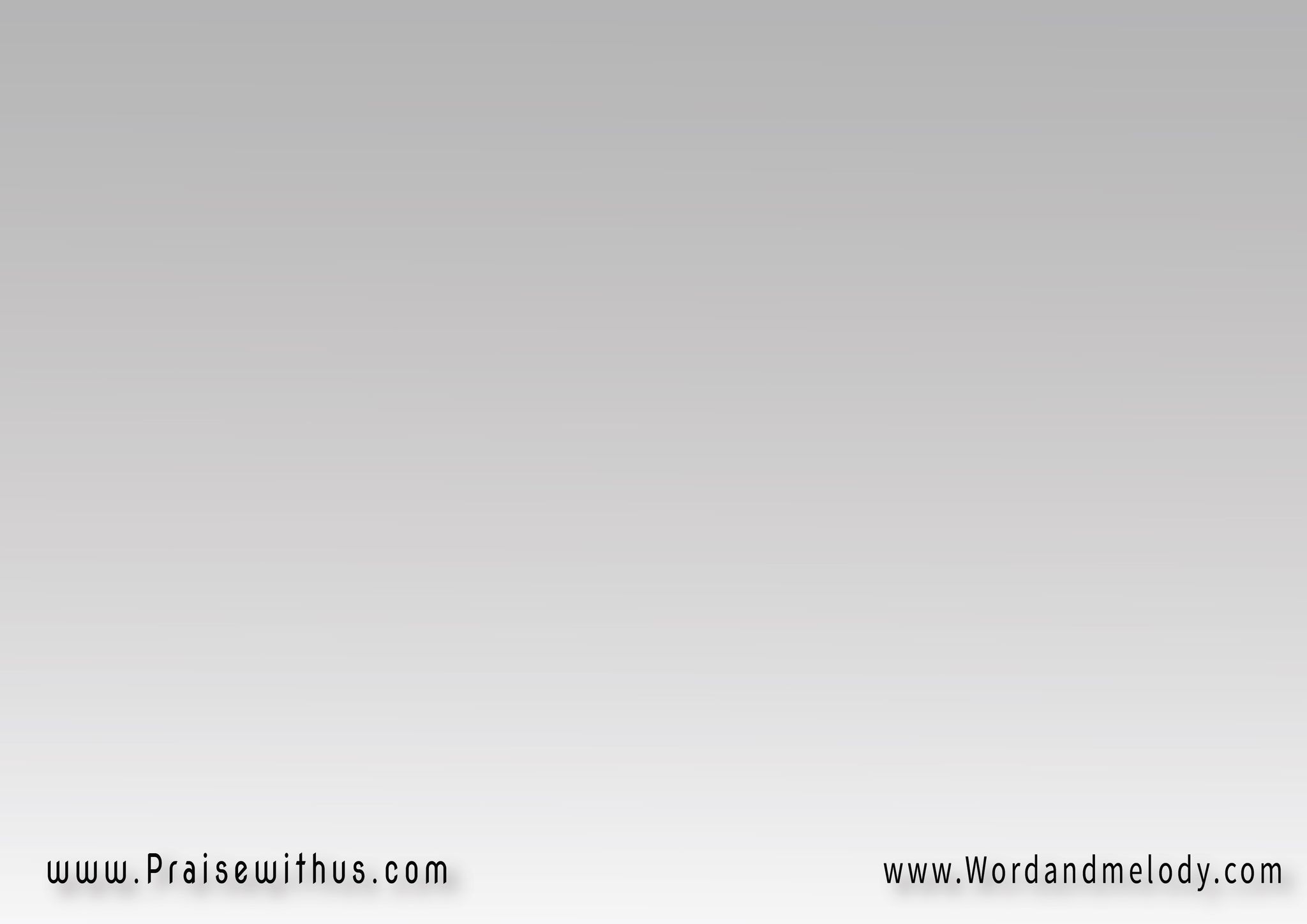 2- لِلمَرضَى والمَأسُورِينبُشـرَى بفَرَح وحُبِّ ثَمينعَن حُرِّيَّة في دَمِّ يَسوع 
وِشِفـــــــــا لِلمَتعَبين
lel marDa we lmaasorreenboshra be farah we hob thameenaan horria fi damm yasou we shefa lel motaabeen

There is good news of joy and precious love for
 the sick and the captives. It is freedom in the
 blood of Jesus and healing to the weary.
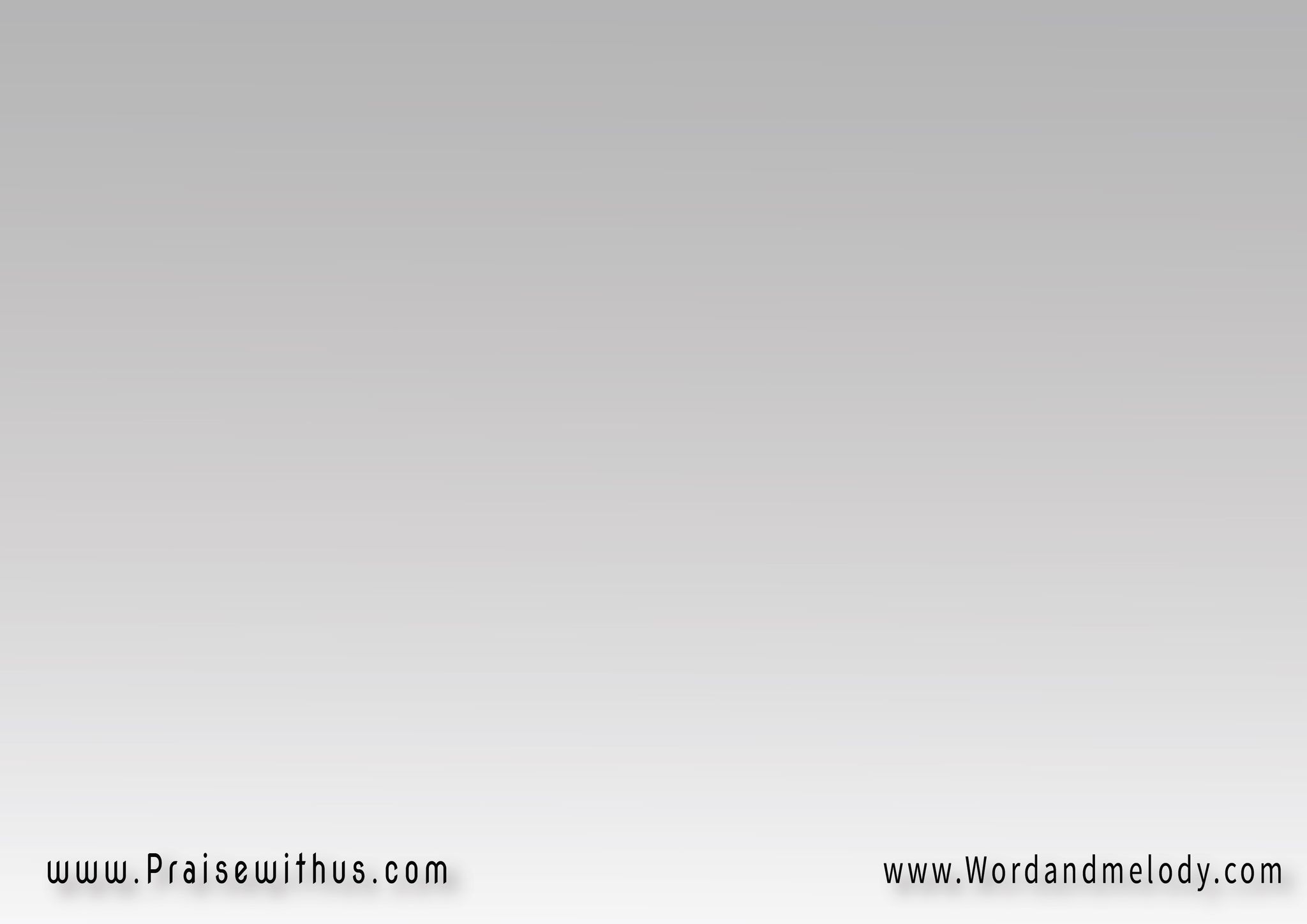 القرار:بالدَّم المَسفُوك   رَاح نِرفَع الرَّايَاتولمَلِك المُلـوك   بنعَلِّي التَّسبيحَــات
beddam elmasfook   rah nerfaa errayatwe lmalek elmolok   benaalli ettasbeehat

We will raise banners with the shed blood and
 raise praises to the King of kings.
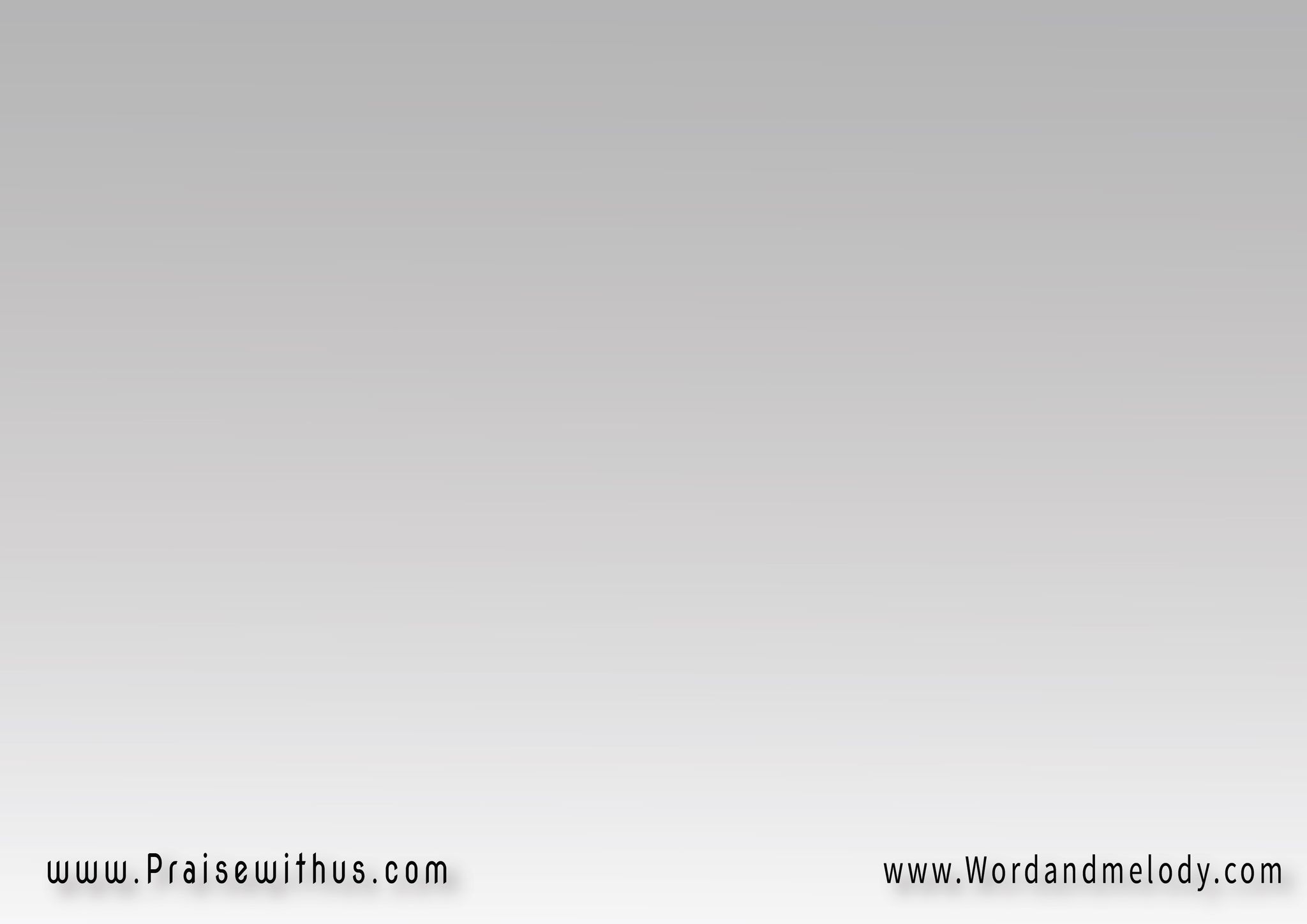 3- مِن إبليس نِخطَف نفوسوبسُلطاننــــــــا عَليه بندُوسوبقُوِّة دَم اِبن الله رَاح نُسجُد ل
اسمــــــه القُـــــــــدُّوس
men eblees nekhtaf nofooswe bsoltanna aaleh bendooswe bowet damm ebn allah rah nosjod lesmo elqoddos
We snatch souls from satan and stomp on him
 with authority and the power of the Son of God.
 We worship His holy name.
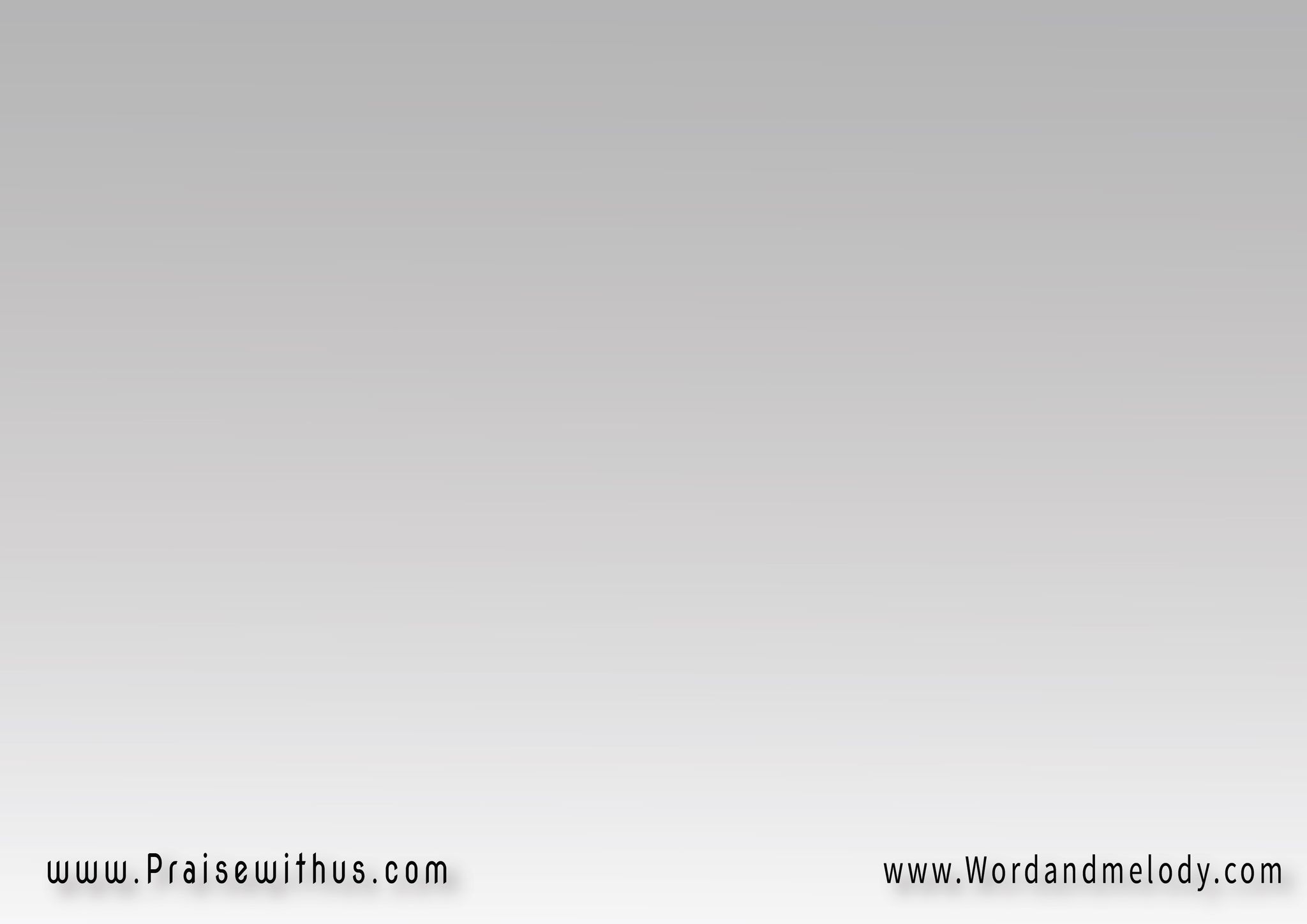 القرار:بالدَّم المَسفُوك   رَاح نِرفَع الرَّايَاتولمَلِك المُلـوك   بنعَلِّي التَّسبيحَــات
beddam elmasfook   rah nerfaa errayatwe lmalek elmolok   benaalli ettasbeehat

We will raise banners with the shed blood and
 raise praises to the King of kings.
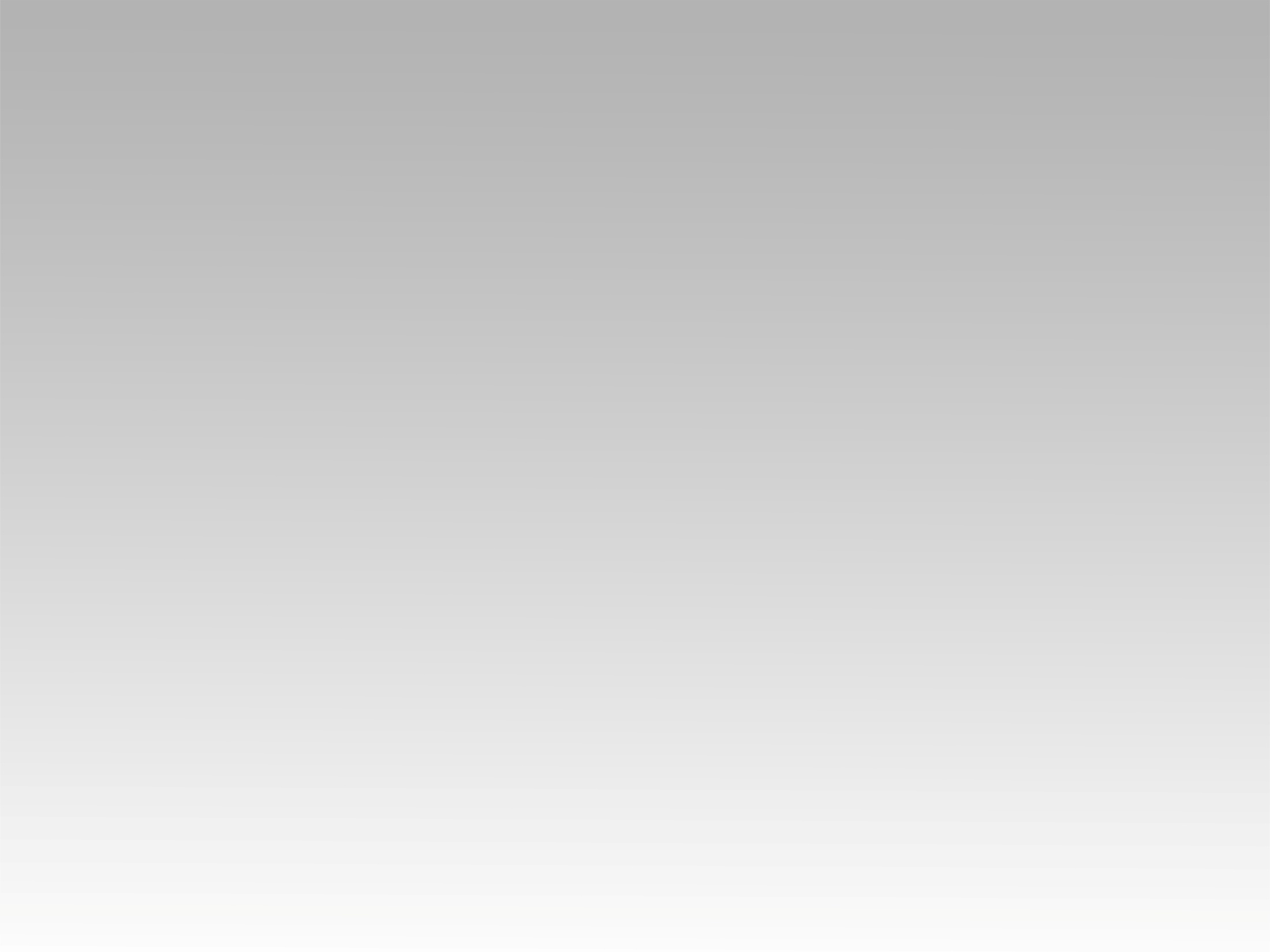 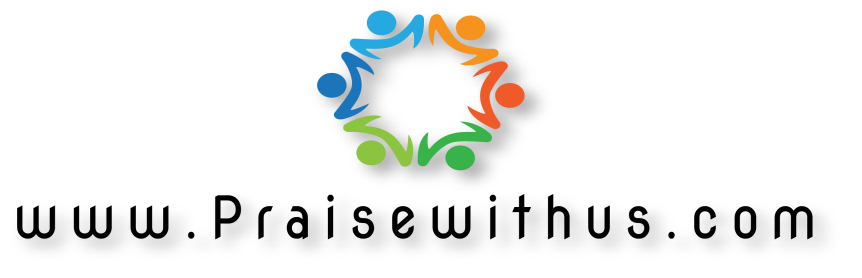